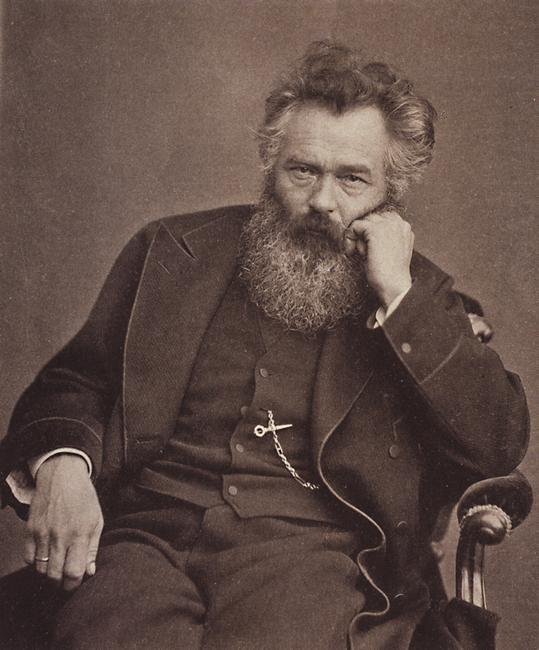 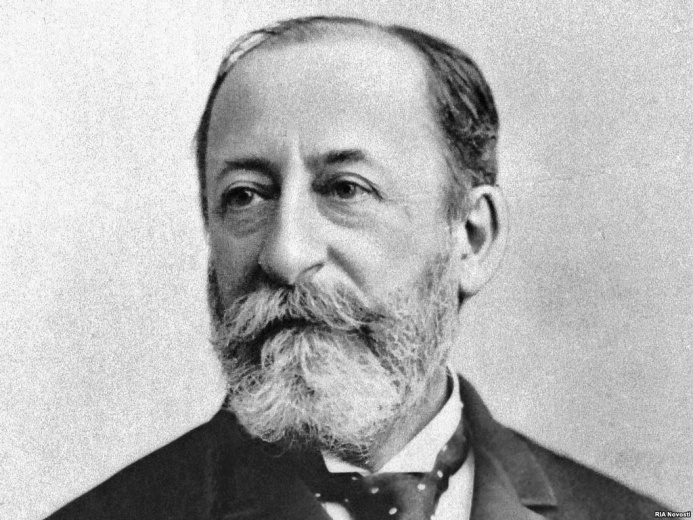 «И.Шишкин и К. Сен-Санс. Диалог искусств»
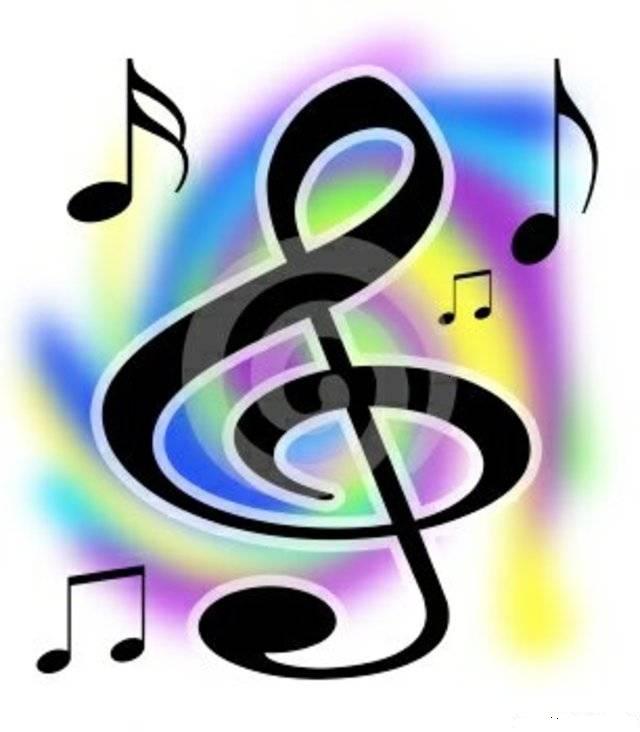 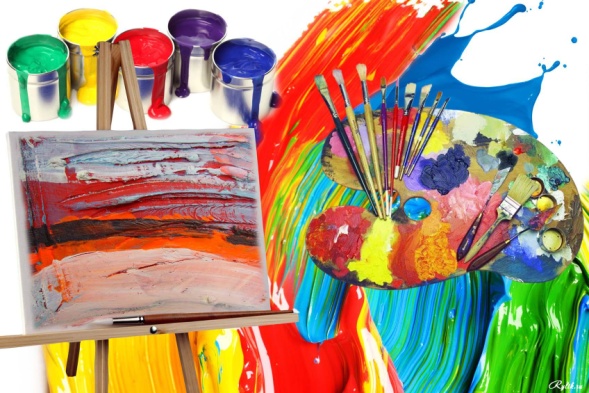 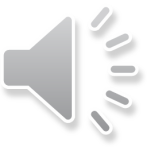 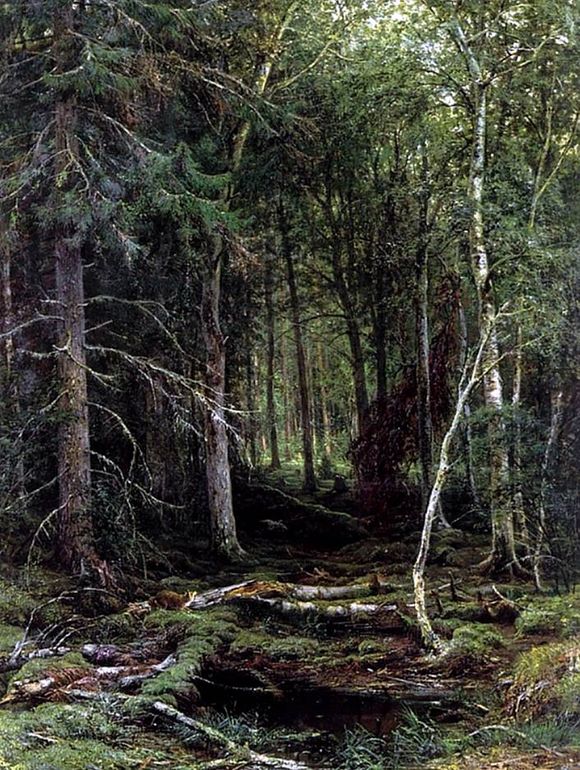 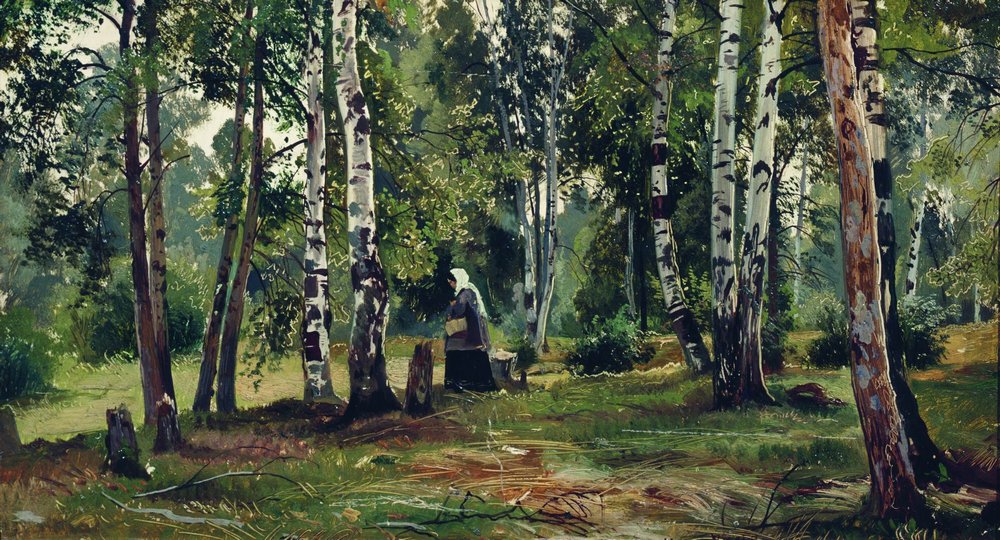 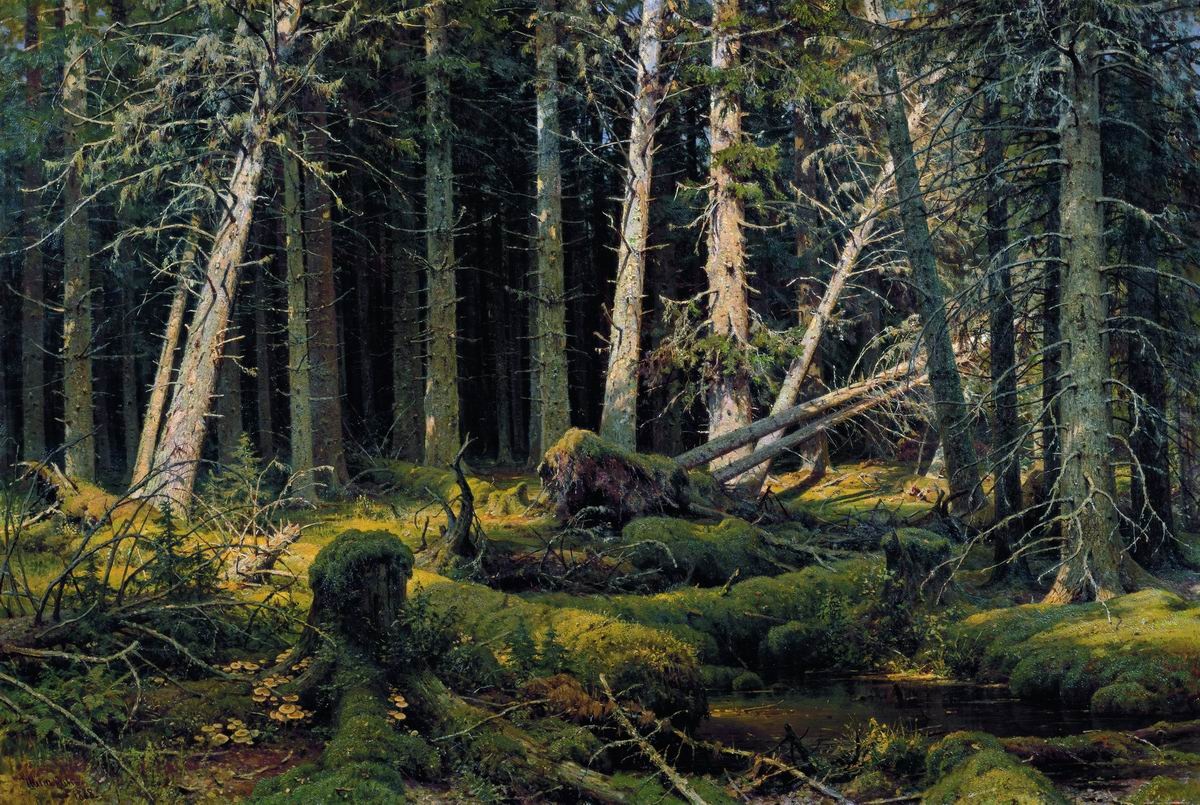 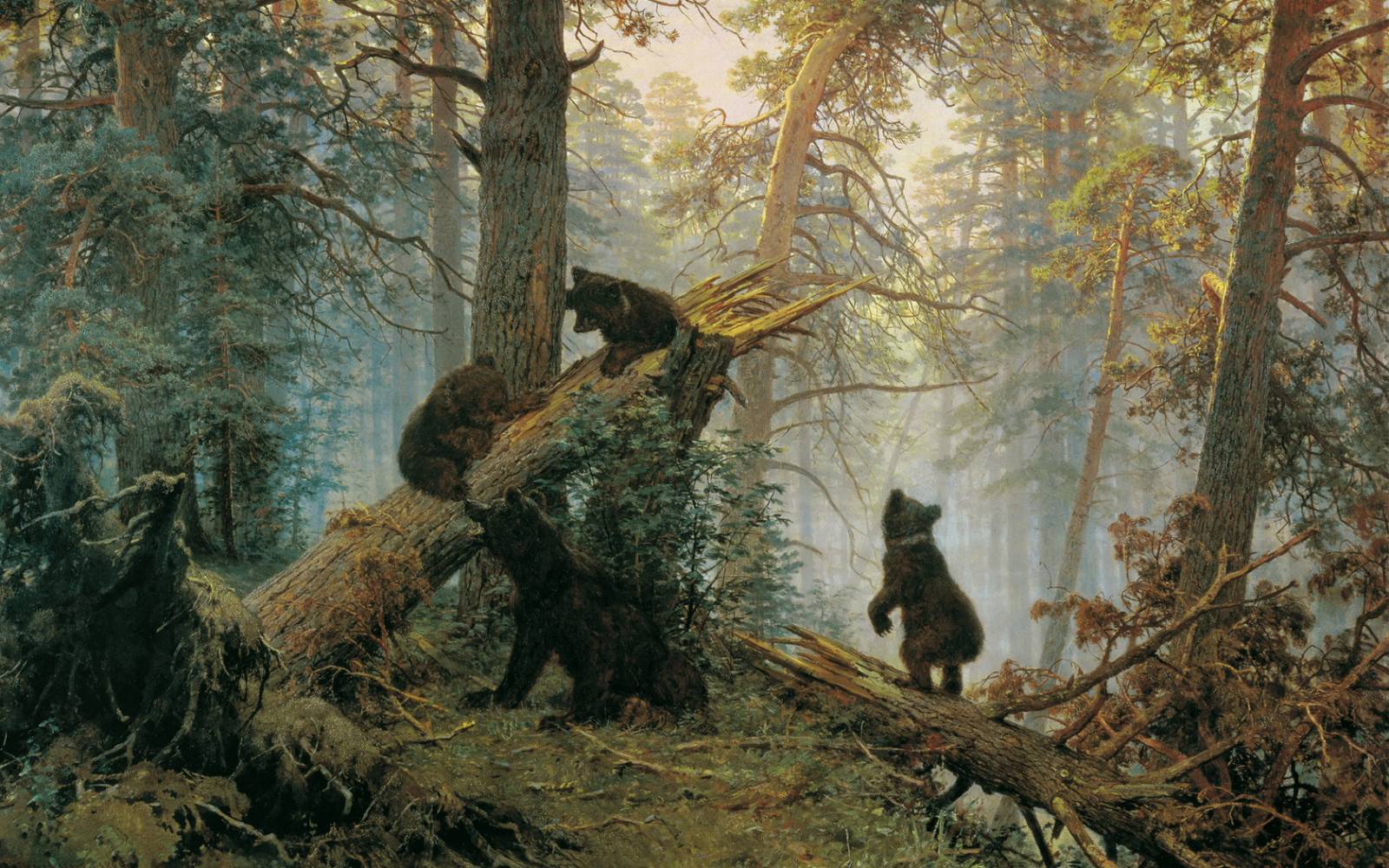 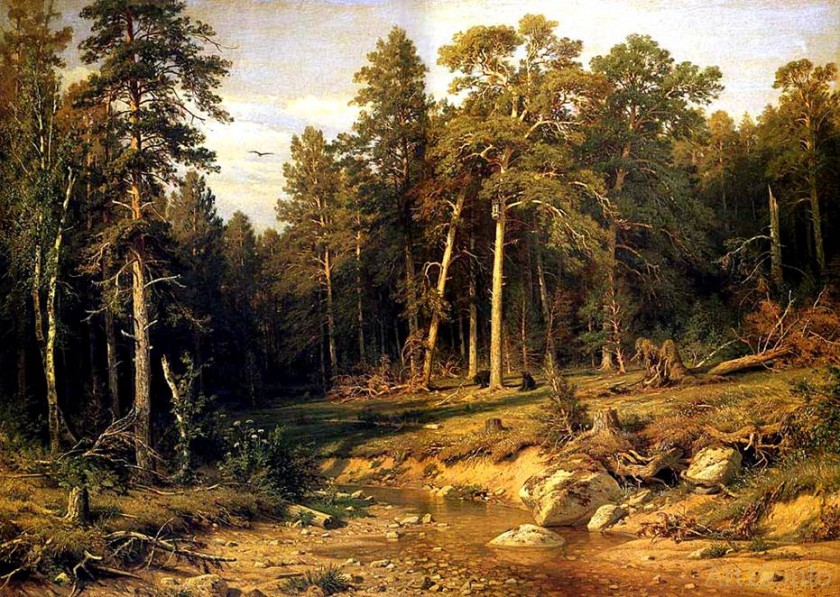 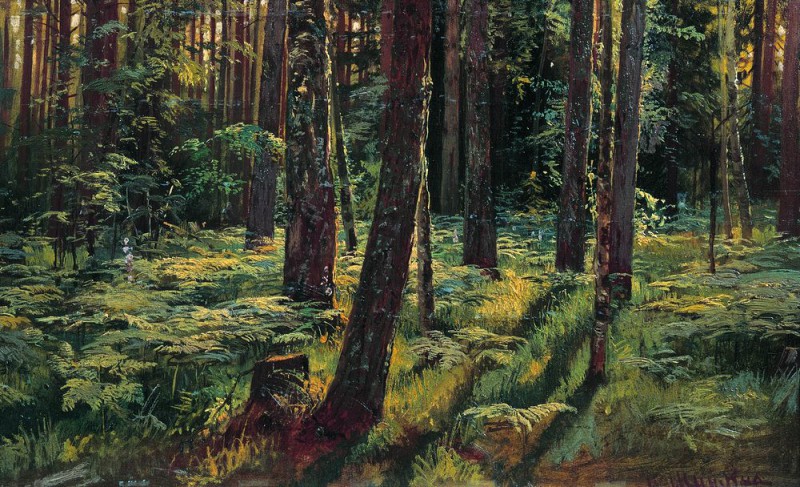 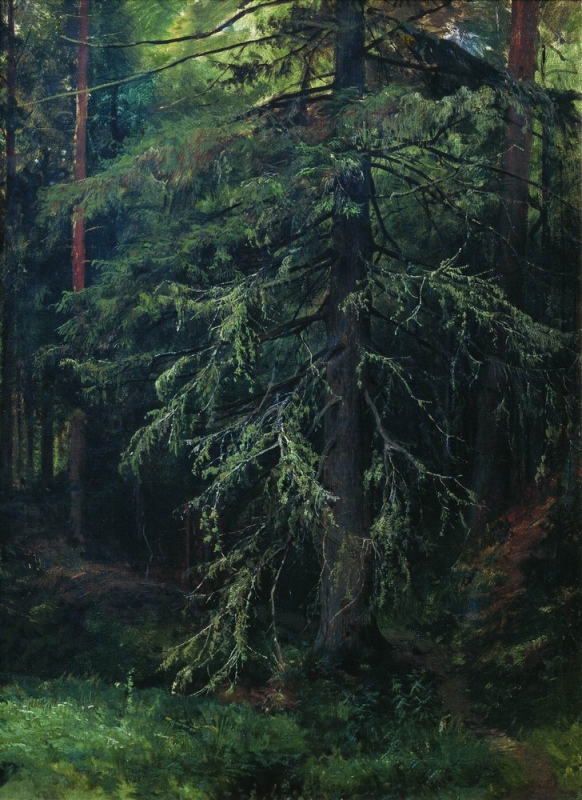 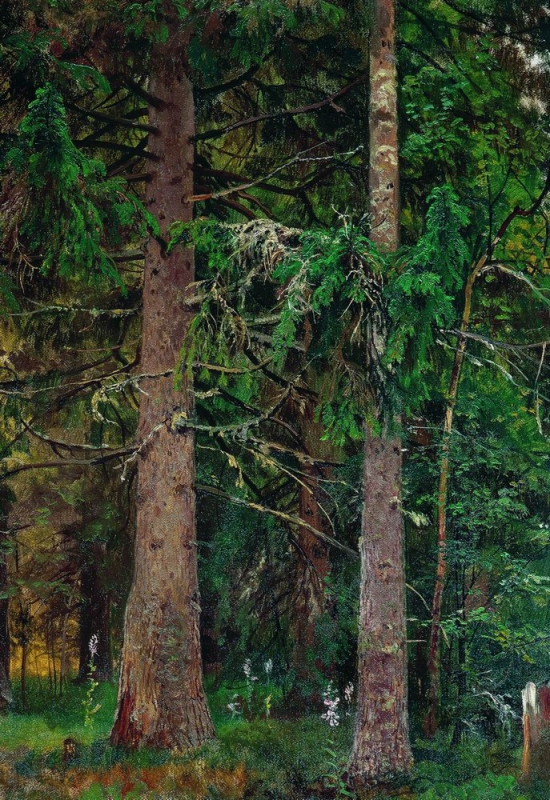 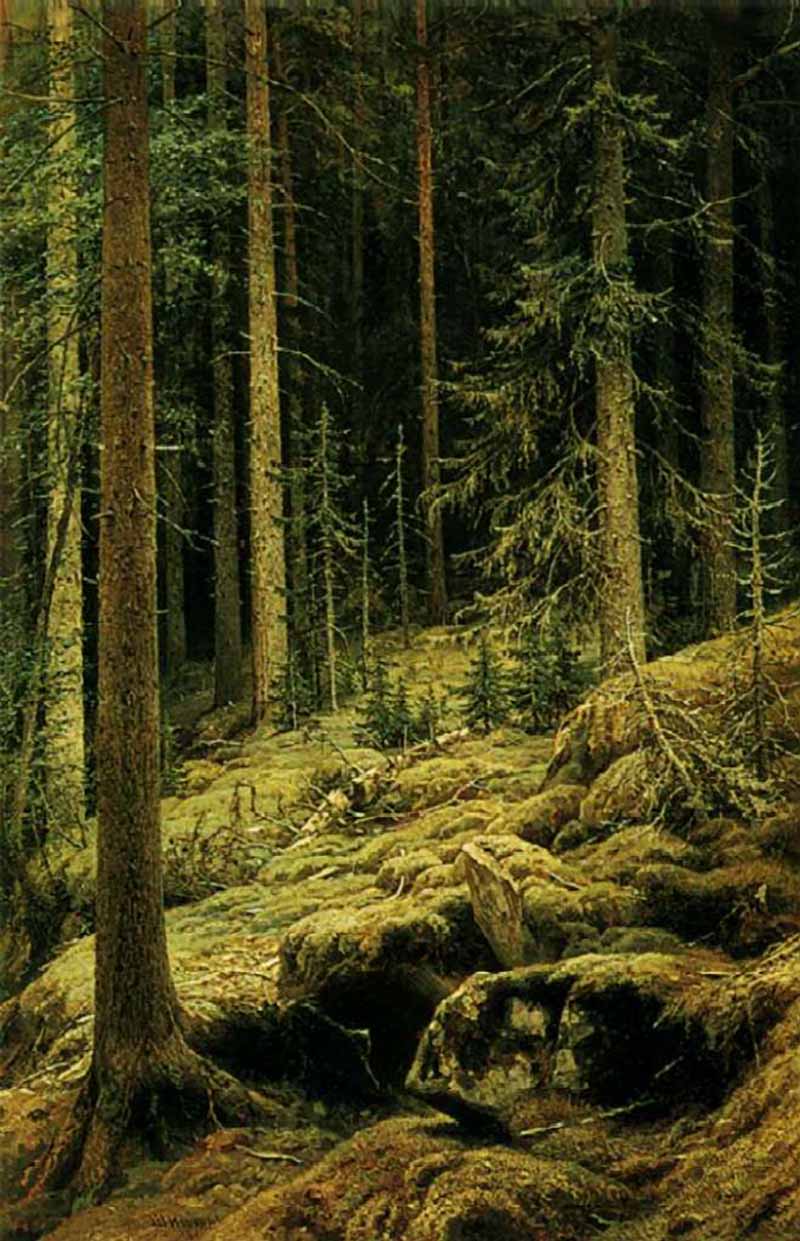 Прозвучала пьеса французского композитора 
К. Сен-Санса (1835-1921)
«Кукушка в  глубине  леса» из зоологической фантазии «Карнавал животных».
В презентации использованы  репродукции  картин  русского художника - пейзажиста И. Шишкина (1832-1898):
«Лесная глушь» 
«Берёзовая роща» 
«Бурелом»
«Утро в сосновом лесу»
«Сосновый бор»
 «Папоротники в лесу»
 «Сторожка в лесу»
 «Ель. Этюд»
«Еловый лес»
 «Дебри »